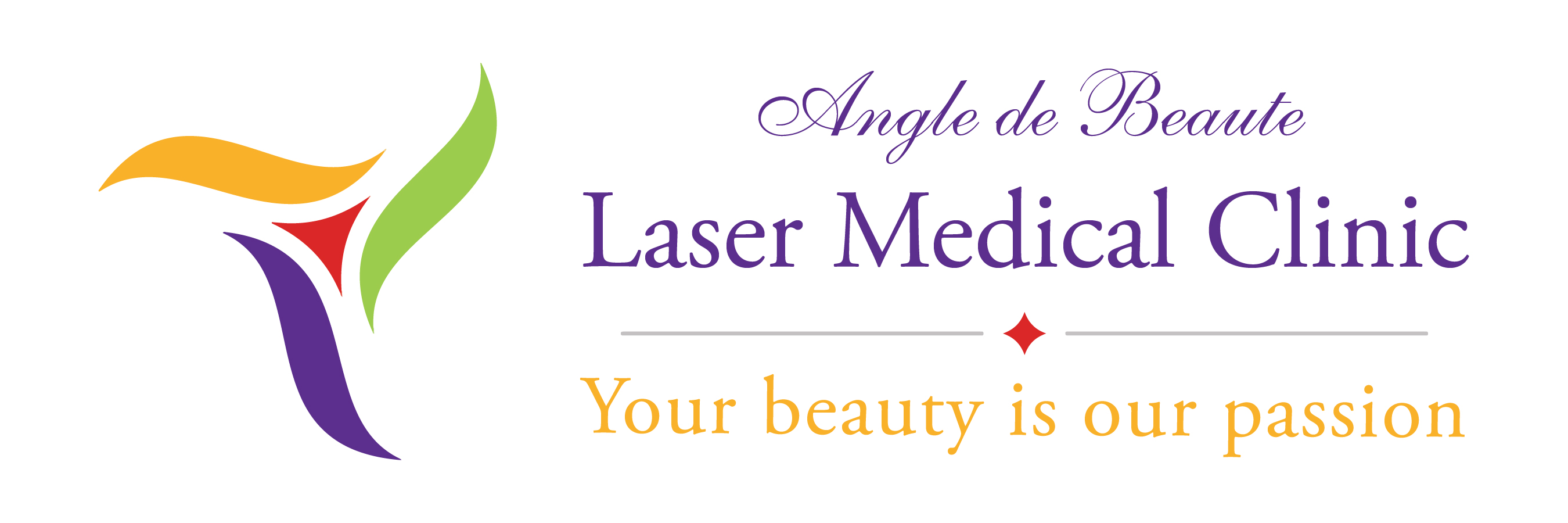 We care about the air you breathe.

Angle de Beaute Laser Medical Clinic provides a clean indoor air environment for all our patients, clientele & staff.

We use Surgically Clean Air medical-grade air purifiers to clean and re-energize the indoor air in this practice.
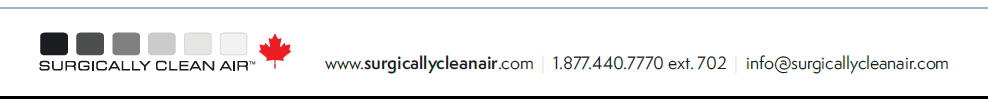 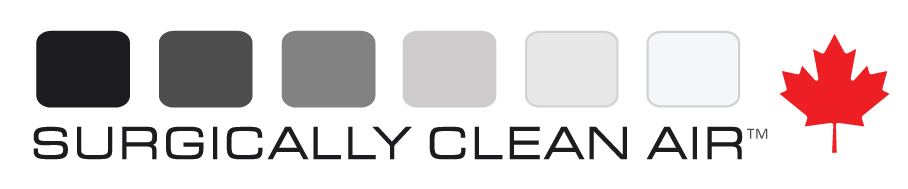